lEcU/kifjp;%
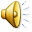 o`fÙkfu;kedLlEcU/k%
o`Ù;fu;kedLlEcU/k%
;su lEcU/ksu vk/kkjk/ks;Hkkoks Hkofr l
  lEcU/k% o`fÙkfu;kedLlEcU/k%
;su lEcU/ksu vk/kkjk/ks;Hkkoks u Hkofr l
lEcU/k% o`Ù;fu;kedLlEcU/k%
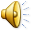 o`fÙkfu;kedlEcU/kk%
la;ksxlEcU/k%
leok;lEcU/k%
Lo:ilEcU/k%
dkfydlEcU/k%
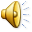 la;ksxlEcU/k%
};ks% nzO;;ks% la;ksxlEcU/k% Hkofr
laaa;ksx%
laaa;ksx%
laaa;ksx%
laaa;ksx%
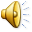 leok;lEcU/k%
vo;o&vo;oh
ÄV&diky
:i&?kV
Xkq.k&xq.kh
fdz;k&?kV
fdz;k&fdz;koku~
?kVRo&?kV
Tkkfr&O;fDr
fo'ks"k&ijek.kq
fuR;nzO;&fo’ks"k%
Lo:ilEcU/k%
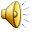 inkFkZRo]lkekU;Ro]fo’kss"kRo]   leok;Ro] vHkkoRo]vkfnA
mikf/k%
?kVkHkkoon~ Hkwrye~
vHkko%
:ikHkkooku~ ok;q%
dkfydlEcU/k%
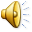 losZ inkFkkZ% dkfydlEcU/ksu dkys fr"BfUr
o`Ù;fu;kedlEcU/kk%
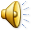